Глобальные проблемы современности
Погудина Мария
Глобальные проблемы человечества — это проблемы, которые затрагивают жизненные интересы всего населения планеты и требуют для своего решения совместных усилий всех государств мира.
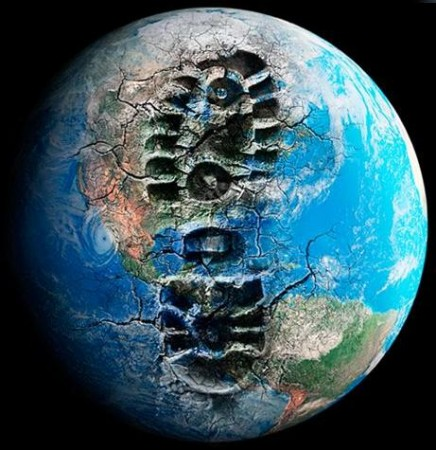 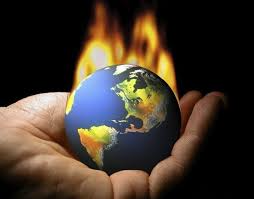 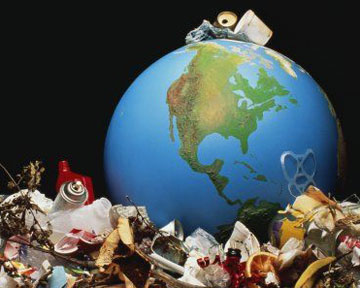 К глобальным проблемам современности относятся:
проблема бедности;
продовольственная проблема;
энергетическая проблема;
проблема экологии и устойчивого развития;
демографическая проблема;
проблема развития человеческою потенциала;
проблема освоения Мирового океана.
сырьевая проблема
экологическая проблема
«молодые проблемы»
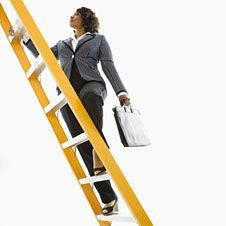 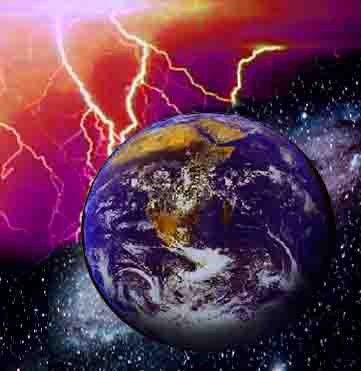 Проблема бедности
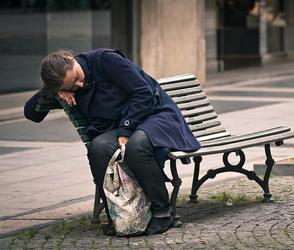 Под бедностью понимается невозможность обеспечивать простейшие и доступные для большинства людей в данной стране условия жизни.
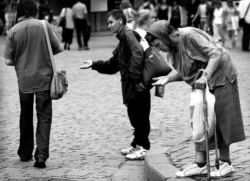 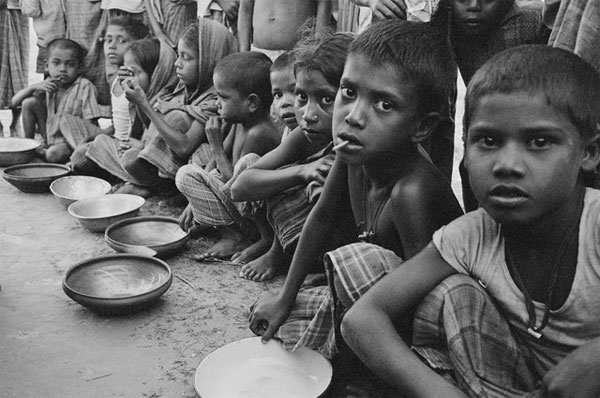 Продовольственная  проблема
Заключается в неспособности человечества до настоящего времени полностью обеспечить себя жизненно важными продуктами питания. Ее решение будет во многом зависеть от эффективного использования природных ресурсов, научно-технического прогресса в сфере сельского хозяйства и от уровня государственной поддержки.
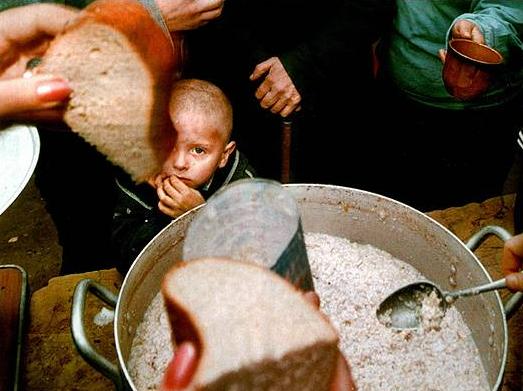 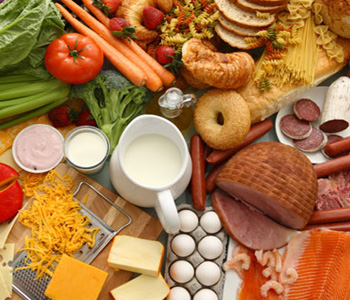 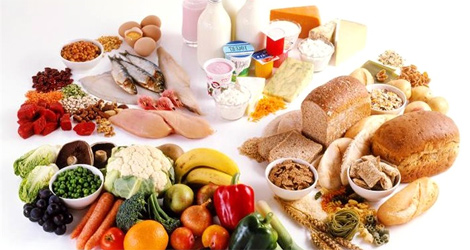 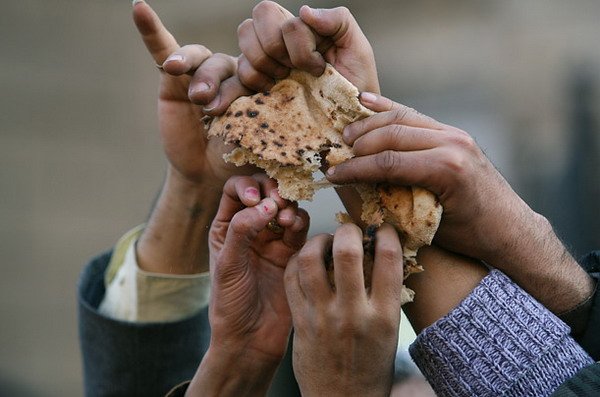 Энергетическая проблема
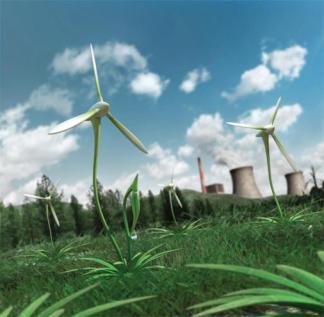 Проблема обеспечения человечества топливом и энергией в настоящее время и в обозримом будущем. Главной причиной возникновения глобальной энергетической проблемы следует считать быстрый рост потребления минерального топлива.
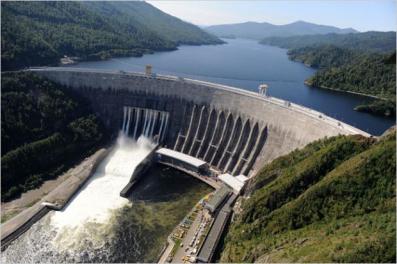 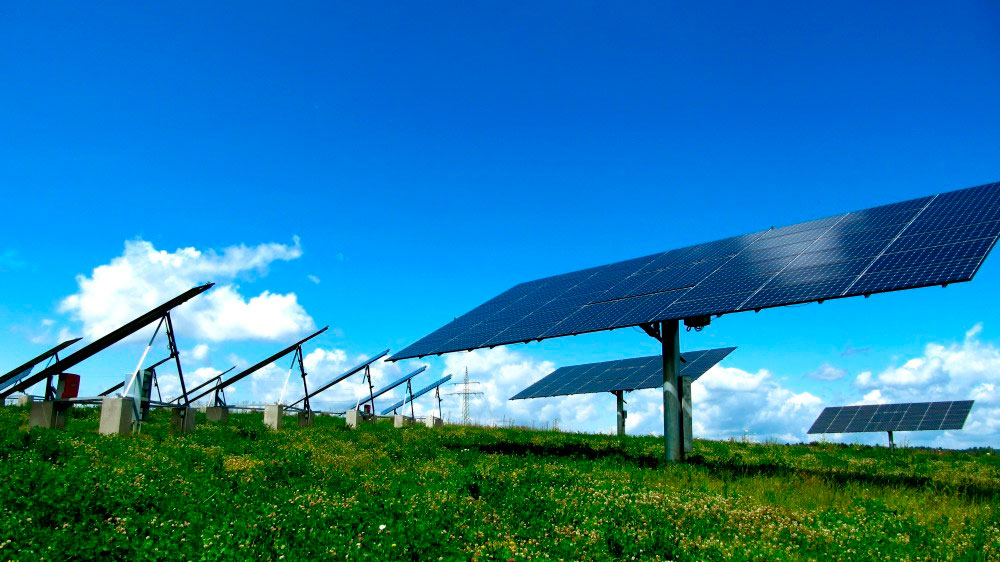 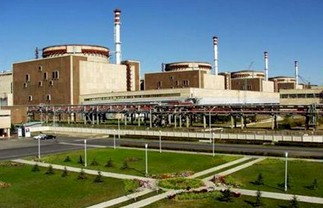 Демографическая проблема
Проблема распадается на два аспекта: демографический взрыв в ряде стран и регионов развивающегося мира и демографическое старение населения развитых и переходных стран. Для первых решением является повышение темпов экономического роста и снижение темпов роста населения. Для вторых — эмиграция и реформирование пенсионной системы.
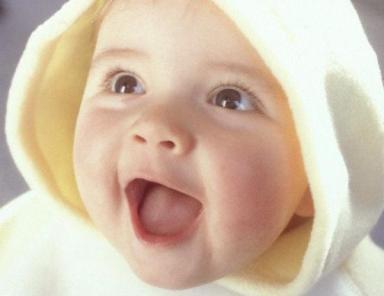 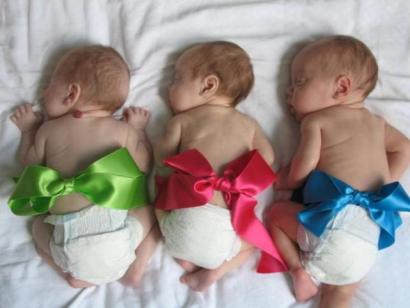 Проблема развития человеческого потенциала
Проблема соответствия качественных характеристик рабочей силы характеру современной экономики. Однако развитие качественных характеристик рабочей силы в мировом хозяйстве происходит крайне неравномерно.
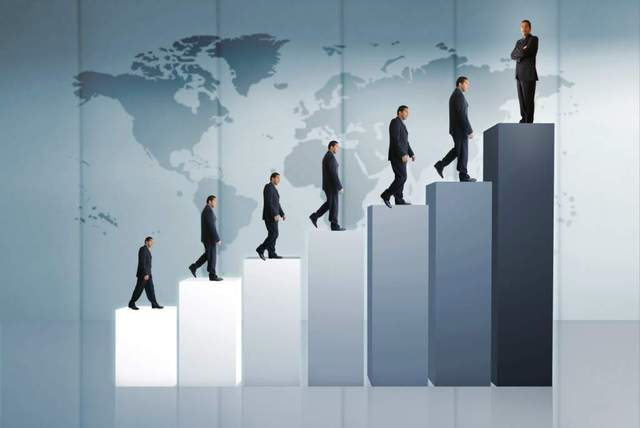 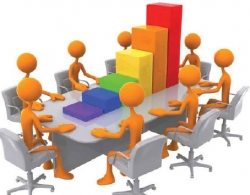 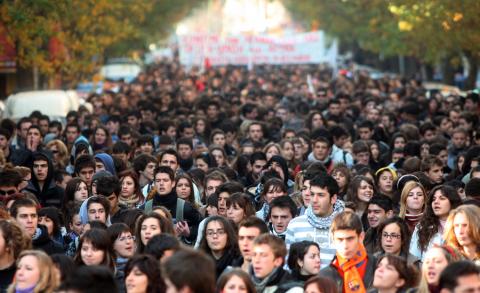 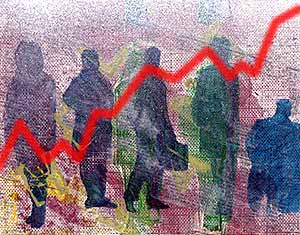 Проблема Мирового океана
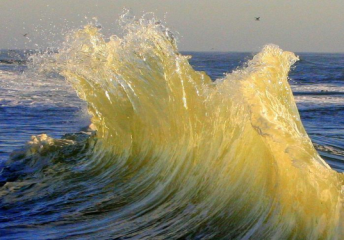 Проблема Мирового океана — это проблема сохранения и рационального использования его пространств и ресурсов.
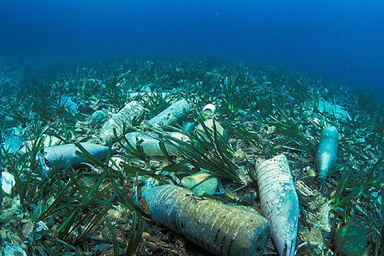 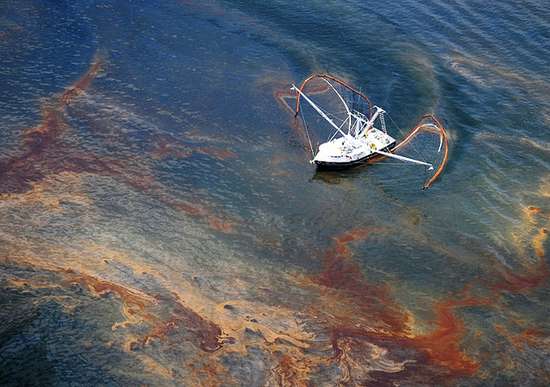 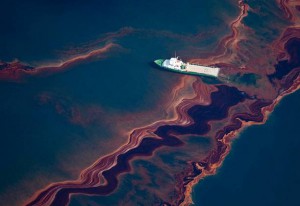 Сырьевая проблема
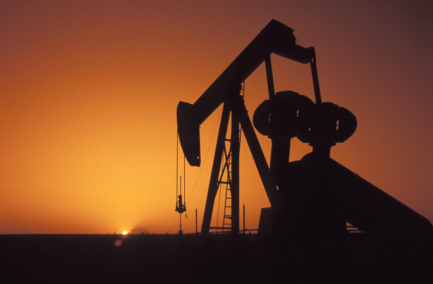 Сырьевая проблема ―  проблема ставшая актуальной, ввиду технического прогресса человечества и использования большего количества топлива и сырья для своей жизнедеятельности.
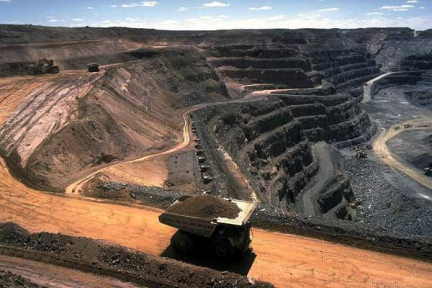 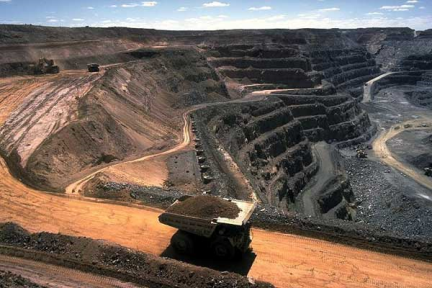 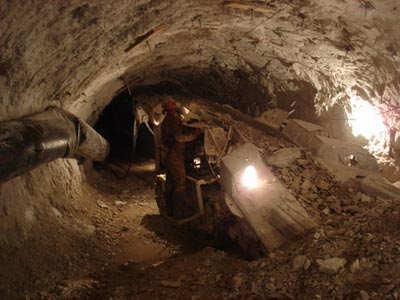 Экологическая проблема
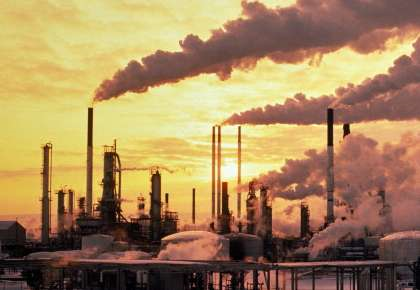 Экологическая проблема — это изменение природной среды в результате антропогенных воздействий, ведущее к нарушению структуры и функционирования природы.
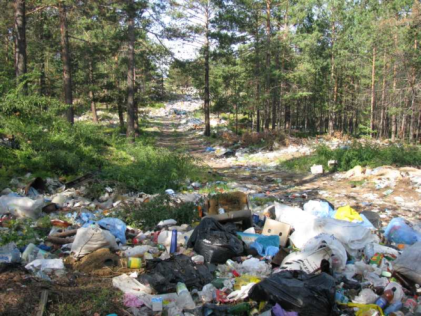 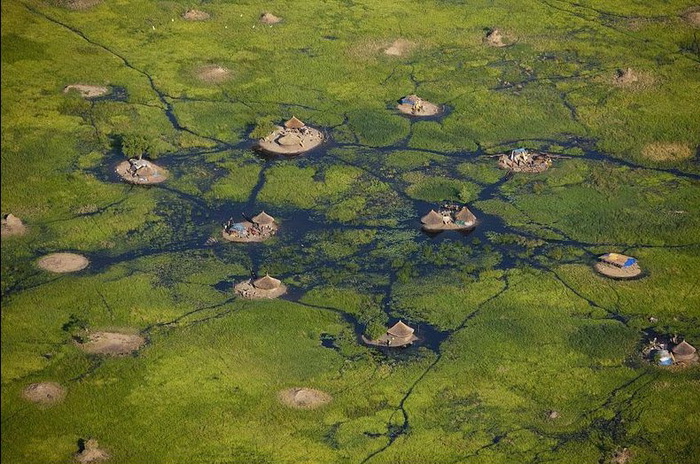 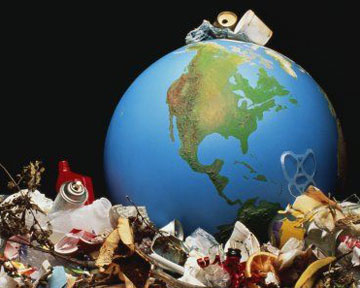 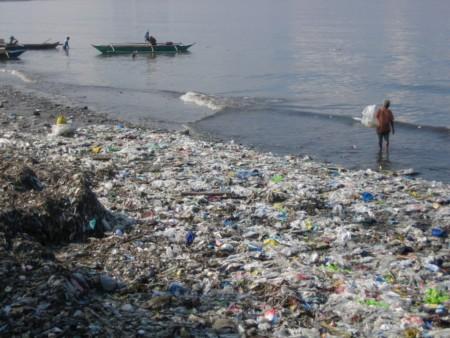 Ядерное оружие
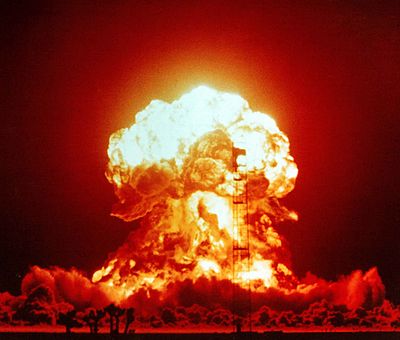 Ядерное оружие — оружие массового поражения взрывного действия, основанное на использовании внутриядерной энергии.
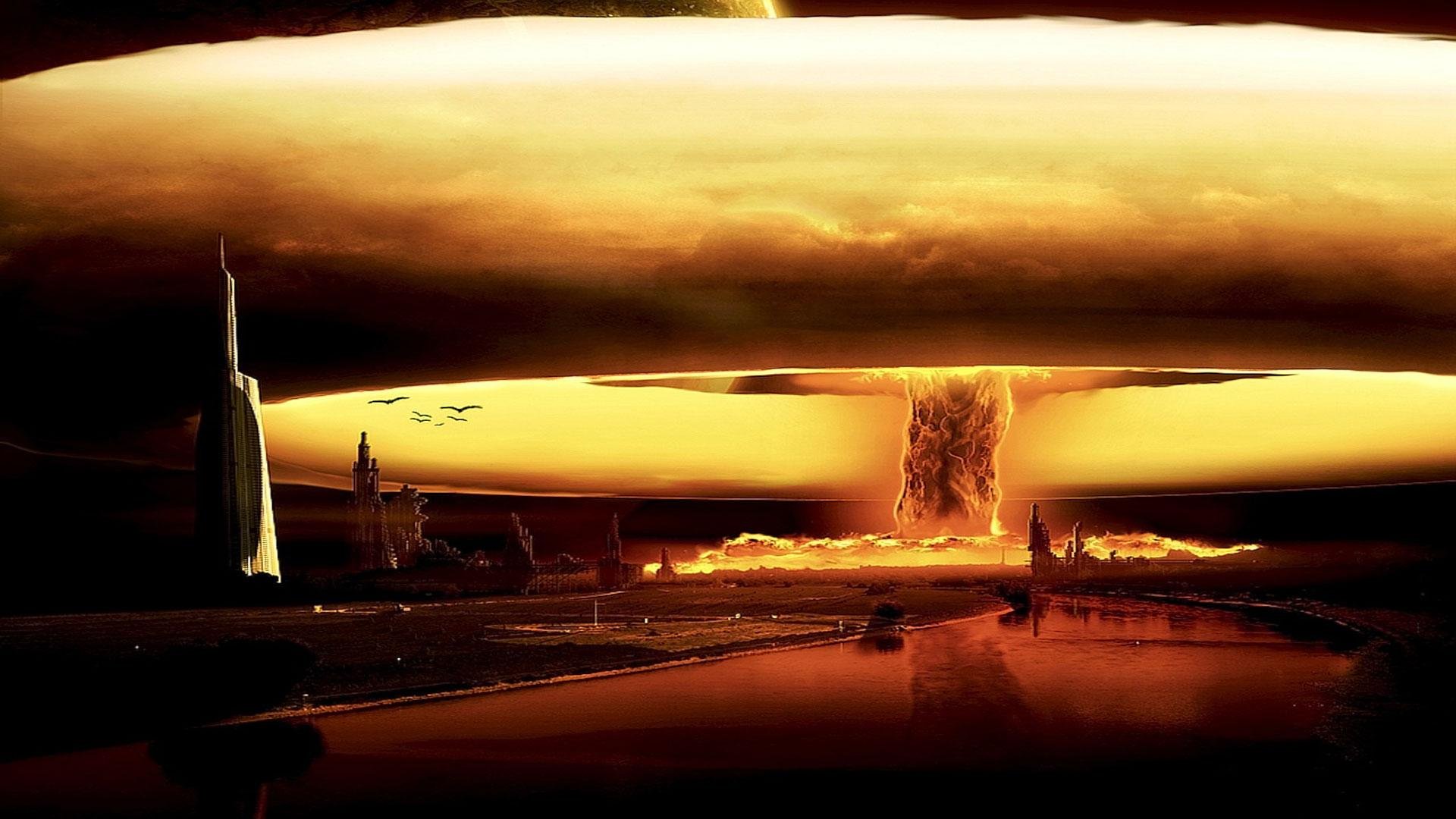 «Молодые проблемы»
Поиск лекарств от СПИДа и других новых инфекционных болезней;
Ликвидация неграмотности, кризиса культуры и нравственности;
Борьба с организованной преступностью и терроризмом;
Борьба с наркоманией и наркобизнесом.
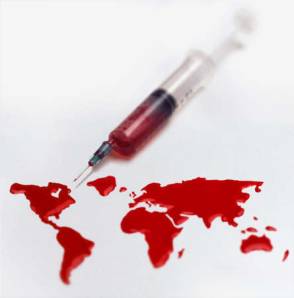 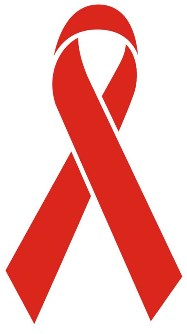 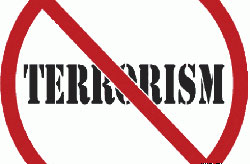 Пути решения
Предотвращение мировой войны с применением термоядерного оружия и других средств массового уничтожения, грозящих гибелью цивилизации.
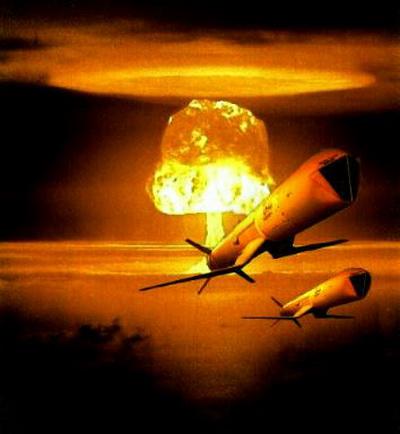 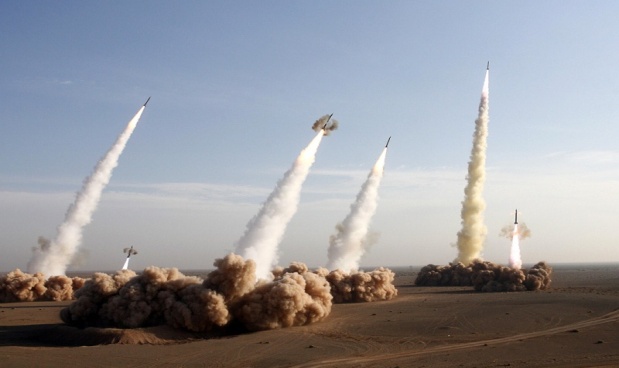 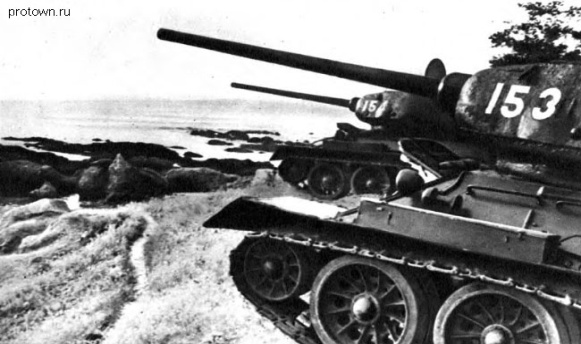 Это предполагает обуздание гонки вооружений, запрещение создания и применения систем вооружения массового уничтожения, ликвидацию ядерного оружия и т.д.;
Пути решения
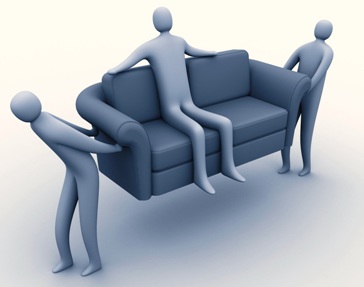 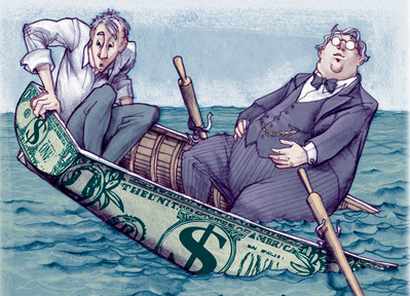 Преодоление экономического и культурного неравенства между народами населяющими индустриально развитые страны Запада и Востока и развивающимися странами Азии, Африки и Латинской Америки;
Пути решения
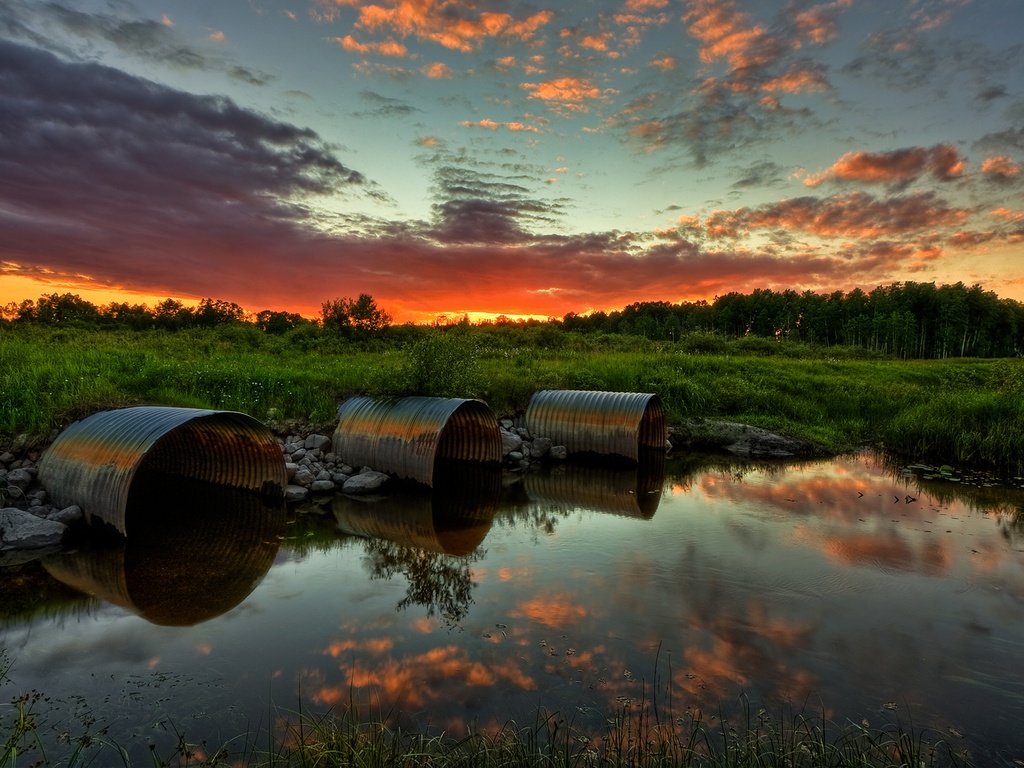 Преодоление кризисного состояния взаимодействия человечества и природы, которое характеризуется катастрофическими последствиями в виде беспрецедентного загрязнения окружающей среды и истощения природных ресурсов.
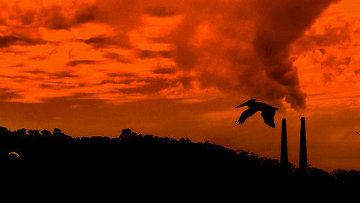 Пути решения
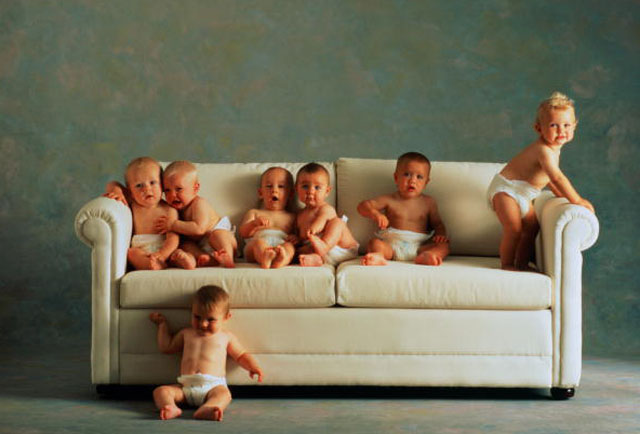 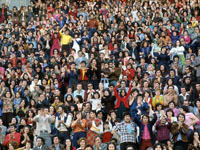 Снижение темпов роста народонаселения в развивающихся странах и преодоление демографического кризиса в развитых капиталистических странах;
Пути решения
Предотвращение негативных последствий современной научно-технической революции;
Преодоление тенденции к снижению социального здоровья, что предполагает борьбу с алкоголизмом, наркоманией, онкологическими заболеваниями, СПИДом, туберкулезом и другими болезнями.
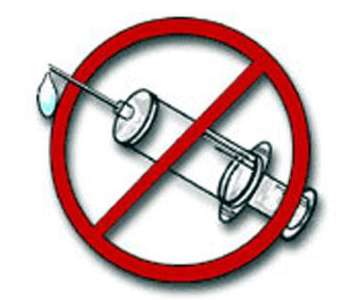 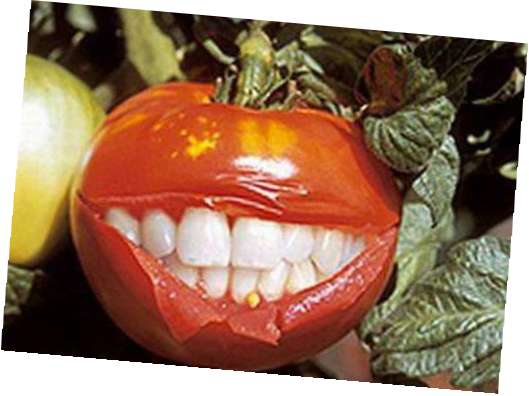 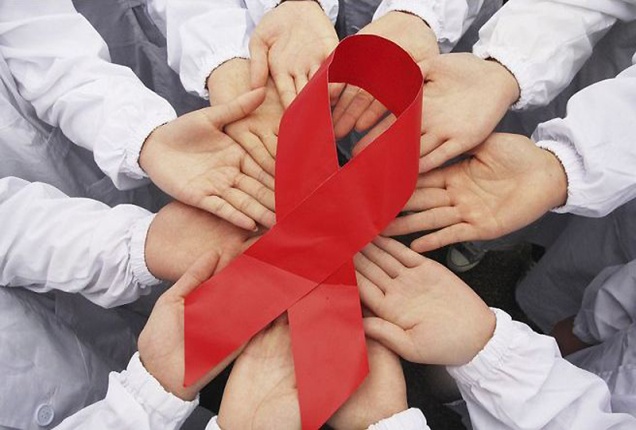 СПАСИБО ЗА ВНИМАНИЕ!!!